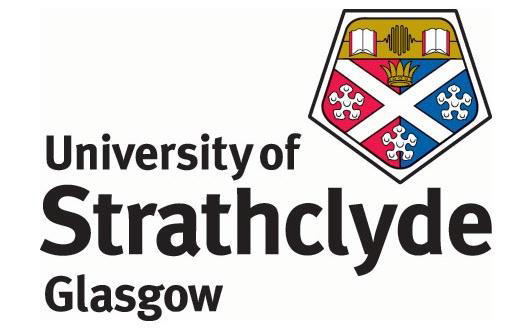 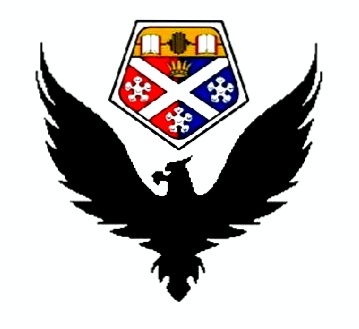 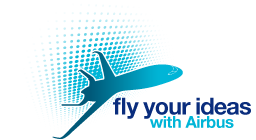 Aircraft Turnaround
Adnan Mahmood
[Speaker Notes: http://www.safranmbd.com/activites/electric-green-taxiing-system/]
What happens during turnaround?
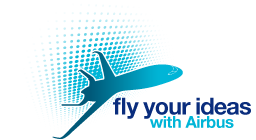 Ground Handling
Cabin services
Cleaning passenger cabin
Replenishment of on-board consumables
Catering
Unloading of unused food/drink
Loading of fresh food and drink
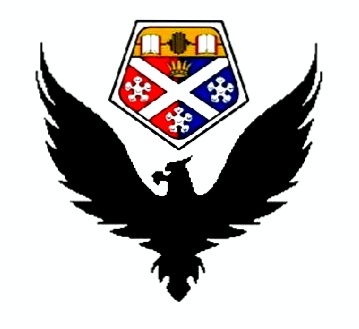 What happens during turnaround?
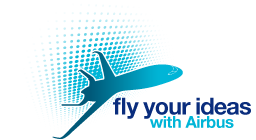 Ramp services
Guiding aircraft in/out of parking
Refueling, passenger stairs, luggage/cargo handling
Etc, etc.
Passenger Service
Check in, gate arrival, passenger lounge
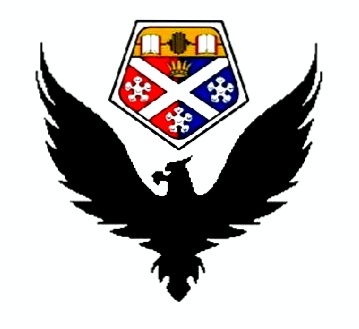 [Speaker Notes: http://www.safranmbd.com/activites/electric-green-taxiing-system/]
What happens during turnaround?
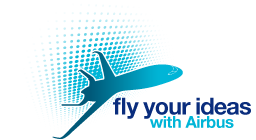 Field operations service
Dispatched aircraft
Maintains communication with rest of airline and ATC
Taxiing
Movement of an aircraft on the ground, under its own power
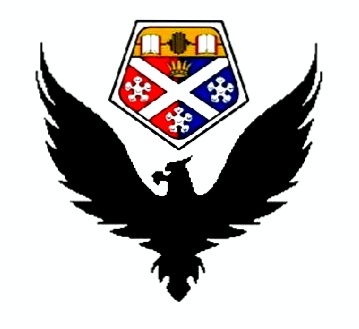 Where can we improve?
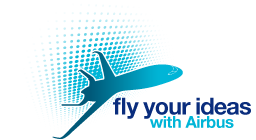 Difficult if it involves passengers
Unpredictable
Safety checks
Cabin services
You can only improve cleaning and restocking so much
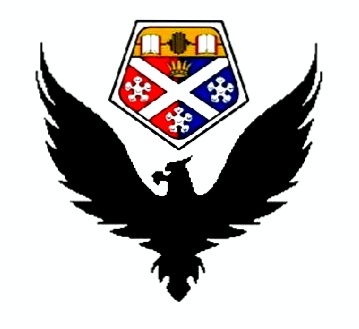 Where can we improve?
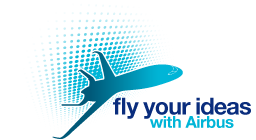 Getting loads on/off aircraft
Possible redesign of luggage hold?
Bags are different shapes and sizes
Can also tie in to aerodynamics if we are designing a new fuselage
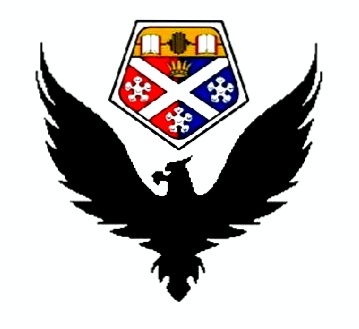 Where can we improve?
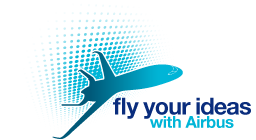 Taxiing
A320 spends, on average, 3.5 hours a day taxiing
Uses 570L of fuel
Can increase with longer waiting times
Possible use of electric taxiing to reduce the fuel burnt
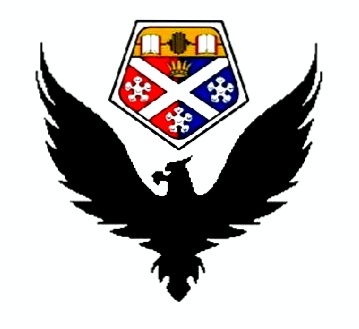 Taxiing?
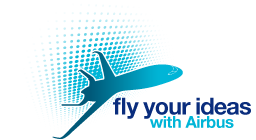 Electric taxiing currently in development
Easyjet testing Electric Green Taxiing System (EGTS)
Being developed by Honeywell and Safran
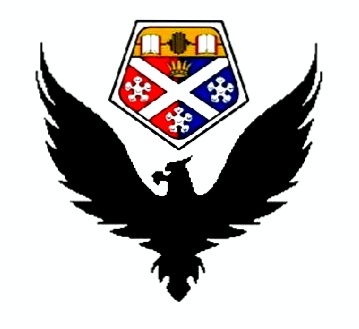 EGTS
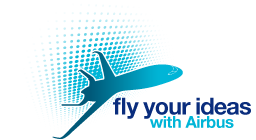 Using the airplane’s Auxiliary Power Unit (APU) generator to power motors in the main wheels, the Electric Green Taxiing System allows aircraft to taxi without requiring the use of primary engines. Each of the aircraft’s powered wheels is equipped with an electric motor-reduction gearbox-clutch assembly to drive the wheels, while unique power electronics and system controllers give pilots total control of the aircraft’s speed, direction and braking while on the ground.
Time for a video!!!
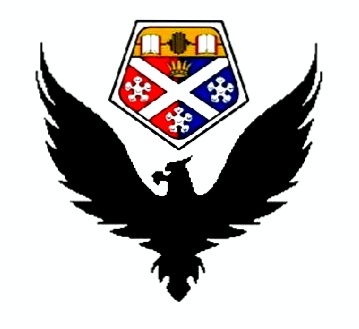 EGTS
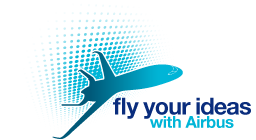 Lower fuel burn
Save up to 4% in total fuel consumption
Increased Performance
Aircraft able to pushback and go more quickly
Reduces gate and tarmac congestion
Greener operation
Reduced emissions
Lower carbon emission taxes
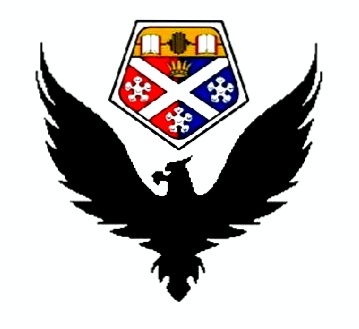 EGTS
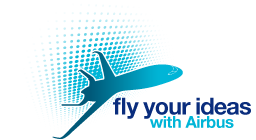 Added value
No need for tugging and any associated equipment
Less use of main engines extends engine life
Enhances ground crew safety
Reduces airport noise
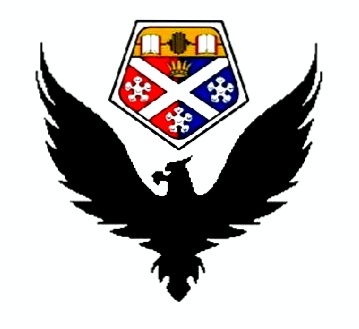 EGTS
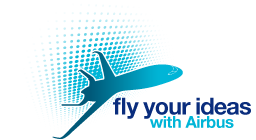 Is it all too good to be true?
Does added weight on the wheels cancel out any savings made?
What happens if it breaks down? Can the plane still be moved by other means?
Heavy use of electronics? How much do we know about this?
Brings about issue of time?
Is it original?
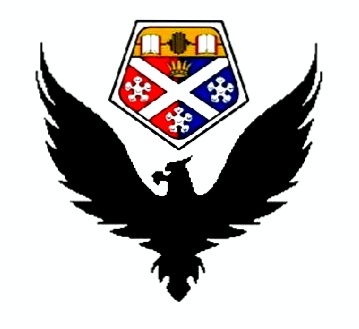 Other possibilities?
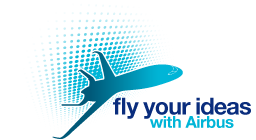 Very little research into reducing turnaround time
Mechanical breakdown can make the whole issue pointless
Reducing turnaround time would involve making the processes more efficient
How innovative and exciting is this compared to the rest as a Round 1 proposal?
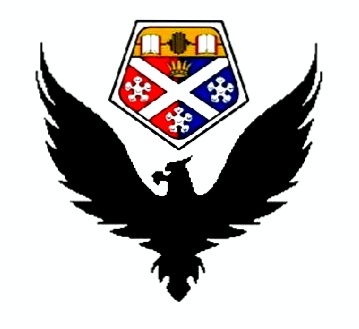